Child Care, Furnishings and Savings
Objective: 
To understand how much you should budget for child care, furnishings 
   and savings.
Child Care Activity 88
Do not assume that your parents or “Grandma” will take care of your children!
Chances are, you will have to pay for 
    child care.
Look at the chart on Activity 88 in the workbook.
Evaluate your child care costs.
Add the total and record: “Total child care costs” [8].
Dependent Care Activity 88
If you indicated on Activity 77 that you are going to care for a dependent other than your children, (a parent or grandparent) you now add that to your monthly budget.
If you don’t plan on taking care of a dependent in your home, there is no need to budget for them.
Furnishings for the Long-Term
Furnishings are linens, appliances, furniture, and decorative items.
Furnishings tend to last many years, so replacing them requires you to save for the long-term.
Plan on setting aside enough money to pay a large furnishing expense at some time in the future.
Long-Term Budgeting For Furnishings
You want to save enough money to pay cash when your major appliances wear out.
In order to determine when we will need to replace them, we need to know the average lifetime and average price.
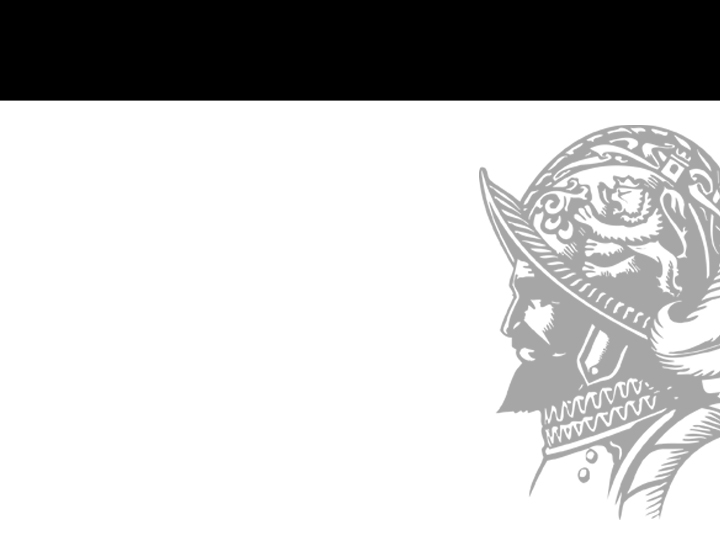 Life Expectancy of Furnishings
Life Expectancy of Furnishings
Item
Present
Expected
Years to
Expected
To be set
Monthly
Age
Life
Replacement
Cost
aside
Budget
Expectancy
annually
Washing
8
11
3
$370
$123.33
$10.27
Machine
TV
3
11
8
$625
$78.12
$6.51
Vacuum
5
15
10
$180
$18
$1.50
Refrigerator
10
16
6
$580
$96.66
$8.05
Furnishings Activity 89
Assume you already have the majority of the furnishings you need.
Setting up a monthly budget to replace the items which may break is needed.
How much annually do you think you have to spend? 
Divide that by 12.
Place figure on the, “Furnishing” line [10].
Savings
There are predictable things to save up for:
     - house, new furnishings, children’s college, and
        retirement. www.CareerChoices.com
        click on Saving for Retirement.
The unpredictable things could be: losing your job, major illness or a new roof or water heater.
Rule of thumb: Save at least 6 months of income incase of emergency.
Miscellaneous Activity 90
You will need to save for some additional expenses:
Save money every month for holiday gifts and birthdays! 
Will you have a pet? 
Will you contribute to a charity or church?
Send your child to private school?
Will you need internet, TV, cell phone, or other devices?
Add them up and put it on line [12].